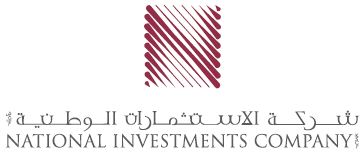 نشاط بورصة الكويت خلال الأسبوع المنتهي بتاريخ 2021/01/21
ملخص أداء السوق خلال الأسبوع
بورصة الكويت تحقق مكاسب أسبوعية للأسبوع الثاني على التوالي
أنهت بورصة الكويت تعاملاتها للأسبوع الثالث من العام 2021 والمنتهي في الحادي والعشرون من يناير على ارتفاع جماعي في أداء مؤشراتها بالمقارنة مع اقفال الأسبوع الماضي، حيث ارتفع مؤشر السوق العام بنسبة 0.6%، ومؤشر السوق الأول بنسبة 0.3%، ومؤشر السوق الرئيسي بنسبة 1.3%، في حين تراجع المعدل اليومي لقيمة الأسهم المتداولة بنسبة 21.4% إلى 35.6 مليون د.ك خلال الأسبوع بالمقارنة مع 45.3 مليون د.ك للأسبوع الماضي، بينما ارتفع المعدل اليومي لكمية الأسهم المتداولة بنسبة 5.8% إلي 275 مليون سهم بالمقارنة مع 260 مليون سهم.
تداولات الأسبوع
واصلت مؤشرات البورصة أدائها الإيجابي خلال جلسات الأسبوع استكمالا للحالة الإيجابية التي بدأتها الأسبوع الماضي، حيث أقفلت كافة جلسات الأسبوع- عدا جلسة مطلع الأسبوع على أثر النظرة السلبية المستقبلية لوكالة التصنيف العالمية ستاندرد آند بورز- على مكاسب سوقية ملحوظة، مع استمرار حالة الزخم الشرائي، الأمر الذي انعكس على الأداء الإيجابي لكافة مؤشرات البورصة، حيث أغلق مؤشر السوق الأول فوق مستوى 6,200 نقطة للأسبوع الثاني على التوالي، كما أن الضغوط البيعية التي تعرض إليها كل من بنك الكويت الوطني وبيت التمويل الكويتي على وجه التحديد خلال جلسة نهاية الأسبوع، شكل عاملا ضاغطا على أداء المؤشر الأسبوعي وجعله الأقل بين بقية المؤشرات. وعلى الرغم من أن أداء قطاع البنوك جاء ايجابيا للأسبوع الثاني على التوالي، إلا أن تراجع أحجام تداول القطاع إلى 11.2% من اجمالي أحجام تداول السوق، بالمقارنة مع 19.4% للأسبوع الماضي دلالة على ضعف وتيرة الشراء الإنتقائي لأسهم االبنوك خلال الفترة. ومن جهة أخرى لا تزال البيانات المالية السنوية للشركات المدرجة بشكل عام وقطاع البنوك بشكل خاص محط أنظار الأوساط الإستثمارية، والتي من المُفترض أن تكون الوقود الأساسي لتداولات الفترة القادمة.
أما أسهم السوق السوق الرئيسي فقد عاودت نشاطها المضاربي مرة أخرى، وسط ارتفاع الشهية المضاربية، حيث نجحت العديد من الأسهم في تحقيق مكاسب سوقية واضحة خلال الأسبوع، الأمر الذي عزز من ارتفاع متوسط أحجام التداول، وهو ما انعكس على أداء مؤشر السوق الرئيسي وجعله يتفوق على أداء مؤشر السوق العام وكذلك موشر السوق الأول. 
وفي سياق مختلف، أكدت وكالة «ستاندرد آند بورز» التصنيف الائتماني السيادي للكويت عند المرتبة (-AA) مع نظرة مستقبلية سلبية، مع استمرار اقتراب نضوب صندوق الإحتياطي العام، كما أشارت الوكالة إلى إمكانية إعادة النظر في تغيير النظرة المستقبلية للتصنيف الائتماني السيادي للكويت من سلبية إلى مستقرة إذا عالجت السلطات بسرعة الضغوط المالية وقيود التمويل بالتوازي مع برنامج إصلاحات هيكلية يعزز الفعالية المؤسساتية وتحسين الآفاق الاقتصادية طويلة الأجل.
1
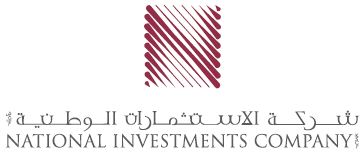 تابع ملخص أداء السوق خلال الأسبوع
أهم افصاحات الشركات خلال الفترة
عطفا على افصاحها السابق، أعلنت شركة أجيليتي عن تجديد وزيادة خط  ائتمانها من 725 مليون دولار أمريكي إلى 800 مليون دولار أمريكي، كما أضافت الشركة إلى أنها تعمل على تجديد تسهيلات ائتمانية أخرى لزيادة خط الإئتمان بحدود 1.2 – 1.4 مليار دولار  أمريك، وذلك بهدف تمويل مشاريع الشركة.
أفادت شركة طيران الجزيرة عن استلامها لطائرة جديدة مستأجرة من طراز  A320 NEO.
قامت شركة المجموعة المشتركة للمقاولات، بتوقيع عقد الممارسة رقم 418 لصيانة بعض الطرق التابعة لوزارة الأشغال العامة بقيمة 5 مليون د.ك، يُذكر أن مدة المشروع سنة واحدة فقط.
أعلنت شركة أسمنت بورتلاند الكويت عن توقيع عقد مع الشركة الكويتية للتموين، بشأن تزويدهم بحديد تسليح مدعوم بقيمة اجمالية تبلغ 317.5 مليون د.ك.
تعاقدت شركة التقدم التكنولوجي مع البنك التجاري الكويتي على تجديد وزيادة التسهيلات البنكية الممنوحة لها سابقا بمبلغ 32 مليون د.ك، وتمتد فترة السداد حتى نهاية شهر يونيو 2026.
سوف يجتمع مجلس إدارة شركة الإنماء العقارية يوم الأثنين الموافق 25 يناير 2021 لمناقشة واعتماد البيانات المالية السنوية للشركة عن السنة المالية المنتهية في 31 أكتوبر 2020.
سوف تنعقد الجمعية العامة العادية لشركة المجموعة البترولية المستقلة يوم الأربعاء الموافق 03 فبراير 2021 لمناقشة جدول أعمال الجمعية، واعتماد تقرير مجلس الإدارة عن السنة المالية المنتهية في 31/12/2020.
أعلنت مجموعة جي إف أتش المالية عن استحواذها على 80% إلى جانب حصة الشريكك الإستراتيجي من مجمع الحد التجاري في محافظة المحرق بالبحرين. 
أسعار النفط 
استقر سعر خام برنت خلال تداولات الأسبوع بالقرب من مستوى 56 دولار أمريكي، يُذكر أن مخزونات النفط الأمريكية قد ارتفعت بمقدار 2.6 مليون برميل خلال الأسبوع المنتهي في الخامس عشر من يناير 2021، وفقا لما أشار إليه إدارة معهد البترول الأمريكي. 
ومن جانب آخر، خفضت وكالة الطاقة الدولية توقعاتها لنمو الطلب العالمي على النفط في 2021 بالتزامن مع زيادة إصابات كوفيد 19 وإعادة تطبيق قيود الإغلاق، وأشارت الوكالة أن الطلب على الخام قد تهاوى بمقدار 8.8 مليون برميل يوميًا خلال عام 2020.
2
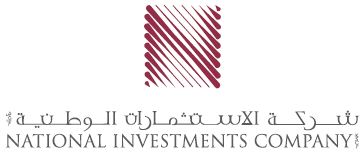 مؤشرات قطاعات بورصة الكويت
أغلقت كافة مؤشرات قطاعات السوق على ارتفاع خلال تداولات الأسبوع مقارنة مع الأسبوع الماضي، عدا قطاع الخدمات المالية الذي تراجع منفردا بنسبة 0.3%، حيث جاء في صدارة الرابحين قطاع التأمين بنسبة 2.8%، تلاه قطاع المنافع بنسبة 2.2%، ثم قطاع السلع الإستهلاكية بنسبة 1.6%.

خلال تداولات الأسبوع احتل قطاع البنوك وقطاع الخدمات المالية وقطاع الصناعة المراتب الأولى من حيث إجمالي القيمة المتداولة بنسبة 33.9%، 25.1% 15.5% على التوالي.

خلال تداولات الأسبوع احتل قطاع الخدمات المالية وقطاع العقار وقطاع البنوك المراتب الأولى من حيث إجمالي الكمية المتداولة بنسبة 45.2%، 24.1%و 11.2% على التوالي.
مساهمة القطاعات من حيث كمية الأسهم المتداولة
مساهمة القطاعات من حيث قيمة الأسهم المتداولة
3
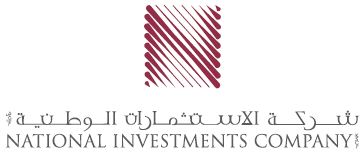 نشاط السوق الأول
أعلى 10 شركات من حيث القيمة الرأسمالية في السوق الأول
في السوق الأول تصدر سهم بيت التمويل الكويتي قائمة الأسهم الأعلى تداولا من حيث قيمة الأسهم المتداولة خلال تداولات الأسبوع بقيمة تداول بلغت 19.7 مليون د.ك، لينهي بذلك تداولات الأسبوع عند 703 فلس مرتفعا بنسبة 0.7%، وجاء سهم بنك الكويت الوطني بالمركز الثاني بقيمة تداول بلغت 14.4 مليون د.ك لينهي بذلك تداولات الأسبوع عند سعر 855 فلس مرتفعا بنسبة 0.6%، ثم جاء سهم شركة الإتصالات المتنقلة بالمركز الثالث بقيمة تداول بلغت 9.5 مليون د.ك لينهي بذلك تداولات الأسبوع عند سعر 631 فلس مرتفعا بنسبة 0.2%.


في السوق الأول احتل بنك الكويت الوطني المرتبة الأولى من حيث القيمة الرأسمالية بقيمة 5,857 مليون د.ك، ثم حل بيت التمويل الكويتي بالمرتبة الثانية بقيمة رأسمالية بلغت 5,395 مليون د.ك، ثم شركة الإتصالات المتنقلة بالمرتبة الثالثة بقيمة رأسمالية بلغت 2,730 مليون د.ك.
4
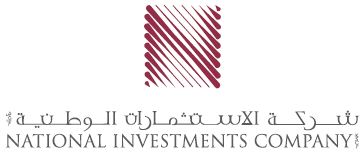 نشاط السوق الرئيسي
أعلى 10 شركات من حيث القيمة الرأسمالية في السوق الرئيسي
في السوق الرئيسي تصدر سهم مجموعة أرزان المالية للتمويل والإستثمار قائمة الأسهم الأعلى تداولا من حيث القيمة خلال تداولات الأسبوع بقيمة تداول بلغت 10.8 مليون د.ك لينهي بذلك تداولات الأسبوع عند سعر 63.4 فلس مرتفعا بنسبة 8.4%، وجاء سهم شركة ألافكو لتمويل شراء وتأجير الطائرات بالمركز الثاني بقيمة تداول بلغت 5.8 مليون د.ك لينهي بذلك تداولات الأسبوع عند سعر 222 فلس مرتفعا بنسبة 0.5%، ثم جاء سهم شركة الإستشارات المالية الدولية بالمركز الثالث بقيمة تداول بلغت 4 مليون د.ك، لينهي بذلك تداولات الأسبوع عند سعر 75.4 فلس مرتفعا بنسبة 6.4%.

في السوق الرئيسي احتل البنك التجاري الكويتي المرتبة الأولى من حيث القيمة الرأسمالية بقيمة 1,016 مليون د.ك ثم البنك الأهلي المتحد الكويتي بالمرتبة الثانية بقيمة رأسمالية بلغت 637 مليون د.ك ثم شركة الإتصالات الكويتية بالمرتبة الثالثة بقيمة رأسمالية بلغت 456 مليون د.ك .
5
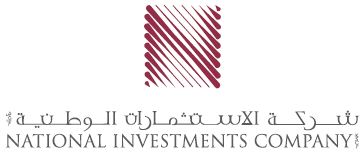 نشاط السوق الرئيسي
6
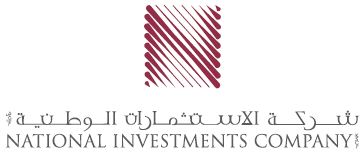 يجب ملاحظة أن هذا التقرير لا يشكل توصيات استثمارية أو ما إذا كان على المستثمرين الاستمرار في استثماراتهم الخاصة. وقد تم إعداد التقرير فقط للغرض المنصوص عليه و لا ينبغي الاعتماد عليه لأي غرض آخر.

وأعد هذا التقرير للتداول العام وتم ارساله لك كعميل، لغرض تقديم المعلومات العامة فقط. وليس المقصود منه عرض أو تقديم المشورة فيما يتعلق بشراء أو بيع أي ورقة مالية.

على الرغم من أن المعلومات في هذا التقرير تم جمعها من المصادر التي تعتقد الشركة بأنها موثوق بها، نحن لم نقم بالتحقق منها بشكل مستقل سواء كانت دقيقة أوغير كاملة. لا توجد مسؤولية على الشركة بسبب أي خسائر ناتجة بصورة مباشرة أو غير مباشرة، من استخدام هذه المعلومات.

شركة الاستثمارات الوطنية  ش.م.ك.ع.
تلفون:6666 2226 965+ 
فاكس:6793 2226 965+
شركة الاستثمارات الوطنية
شرق, شارع المتنبي
مبنى الخليجية
ص. ب. 25667 الصفاة 13117 الكويت